Double-Clad Erbium-Ytterbium Co-Doped Fiber Laser
Matt Ruby & Colin Diehl
Single-mode Fiber
High Beam Quality
Low Propagation Loss
Lower Power Pump
Expensive
Multimode Fiber
Higher Power Pump
Inexpensive
Poor Beam Quality
High Propagation Loss
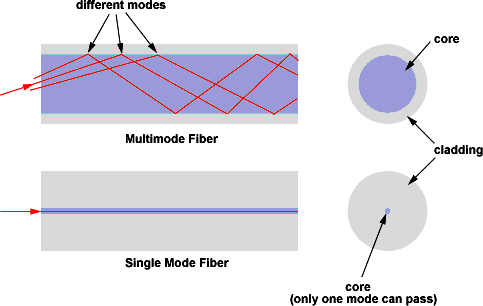 Types of Double-Clad Fiber
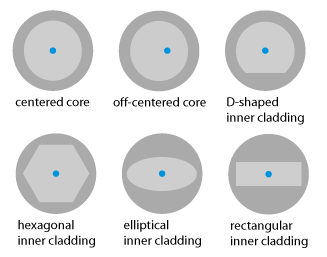 Our Double-Clad Fiber
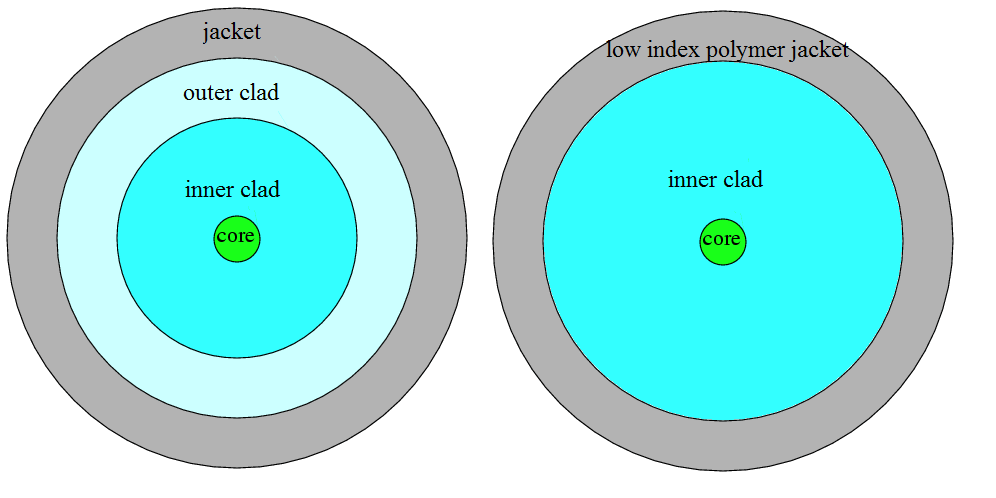 Our Double-Clad Fiber
Type: Centered Core
Specs:
Core Diameter 6µm
First Cladding 124µm
Second Cladding 240µm, polymer coating
Reasons of Centered Core Fiber
Compatible with smf-28
Easy to connectorize with current tools
Laser Construction
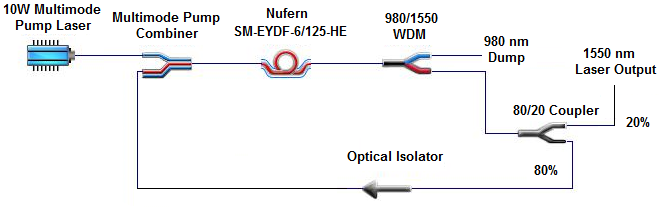 Arduino Control Circuit
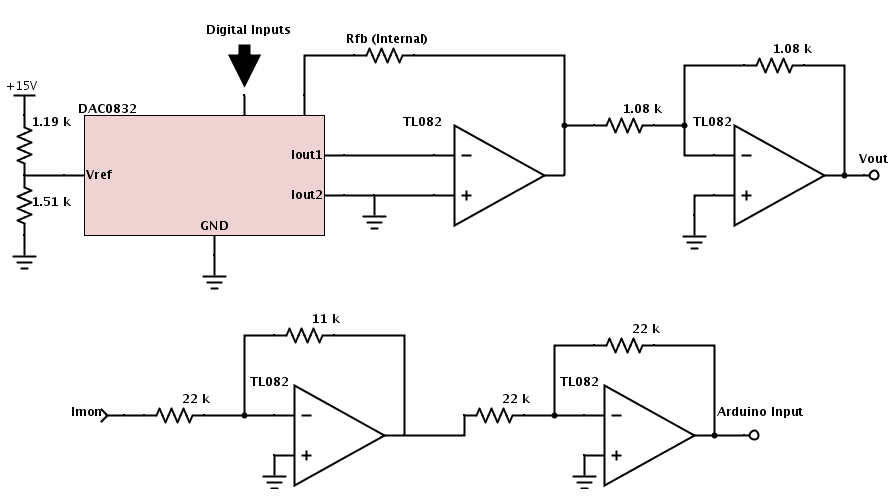 Box Layout
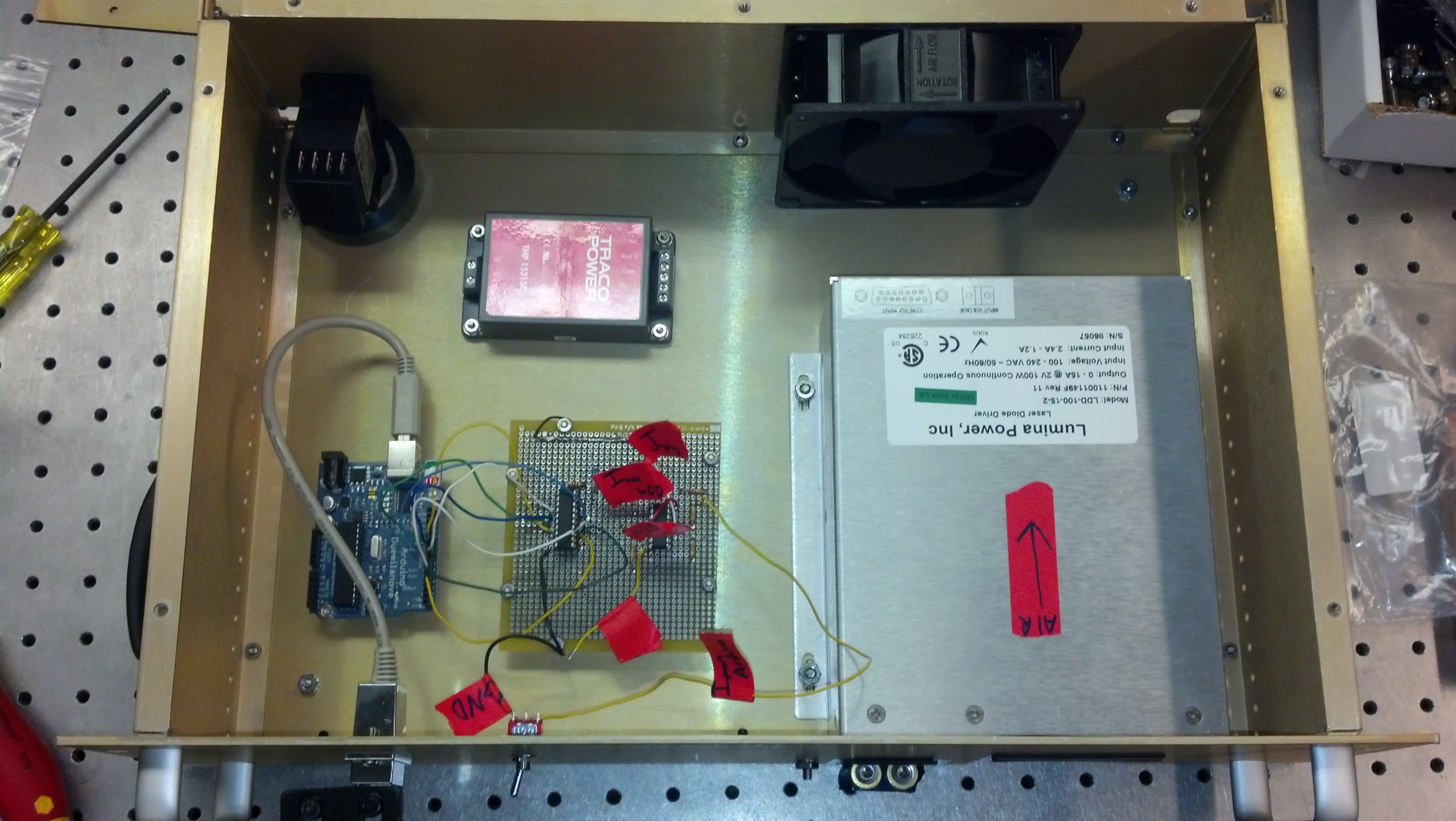 Development
Initial problem
Huge power loss with MM FC/APC to DC FC/APC
 Unknown 2nd cladding 
Findings
FC coupler took the 2nd cladding of therefore the epoxy acted as the 2nd cladding 
Solution 
Used a MM 3x1 coupler to avoid using FC couplers
Development
Second Problem
Fusion splices burnt out of their splice protectors
Findings 
The hot glue that the protectors used coupled light out of the fiber, just like the FC epoxy
Solution
We used a 1mm dia metal tube to protect the bare part of the spliced fiber, and put the protector over the tube; so the hot glue only touched the coating of the fiber
Double-Clad Fiber Mode Structure
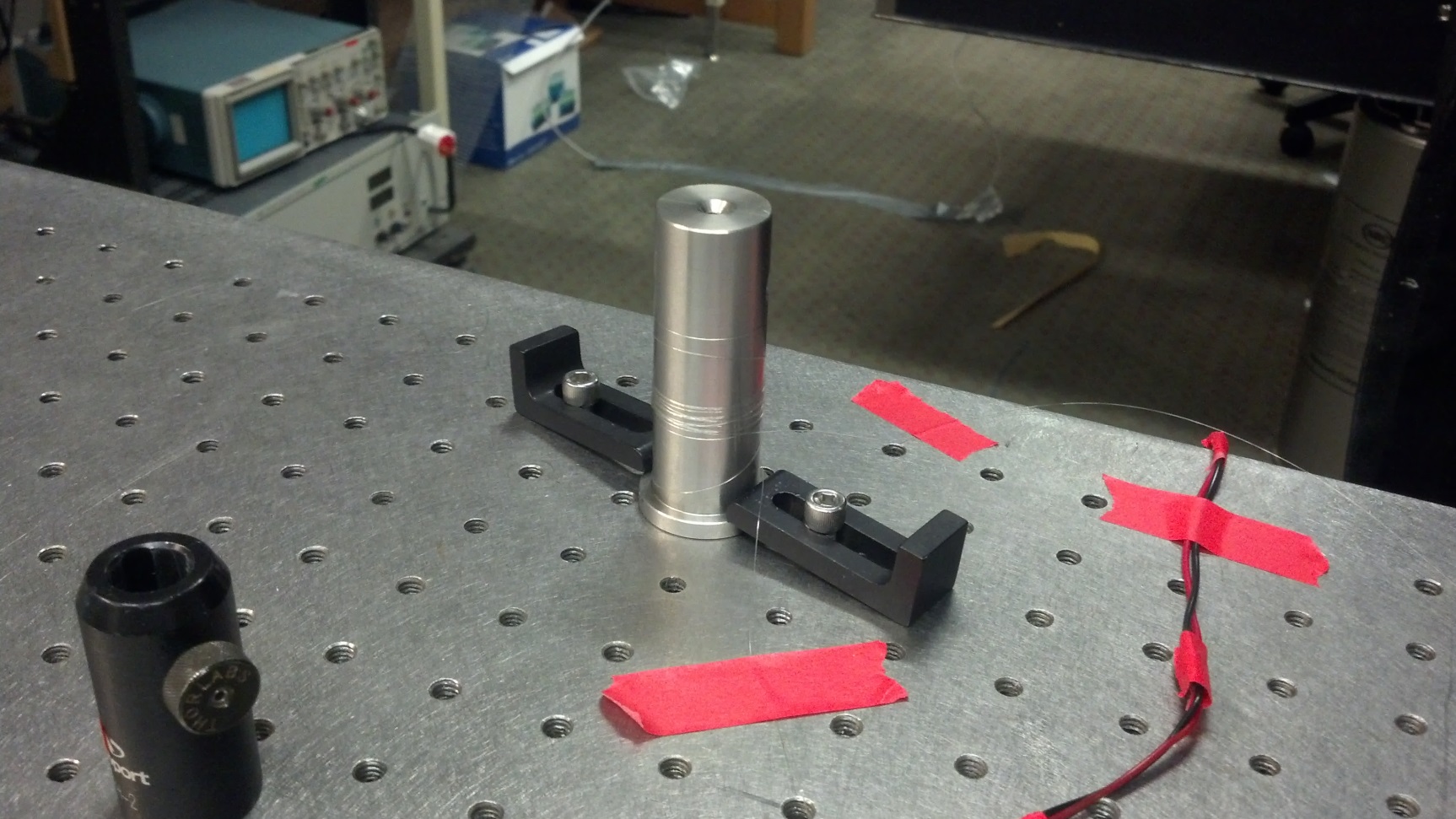 Fiber Modes
Radial

Azimuthal

Problem
Radial mode suppressed in Pump beam by the fiber core
Solution 
Use mode-scrambling techniques to redistribute modes.
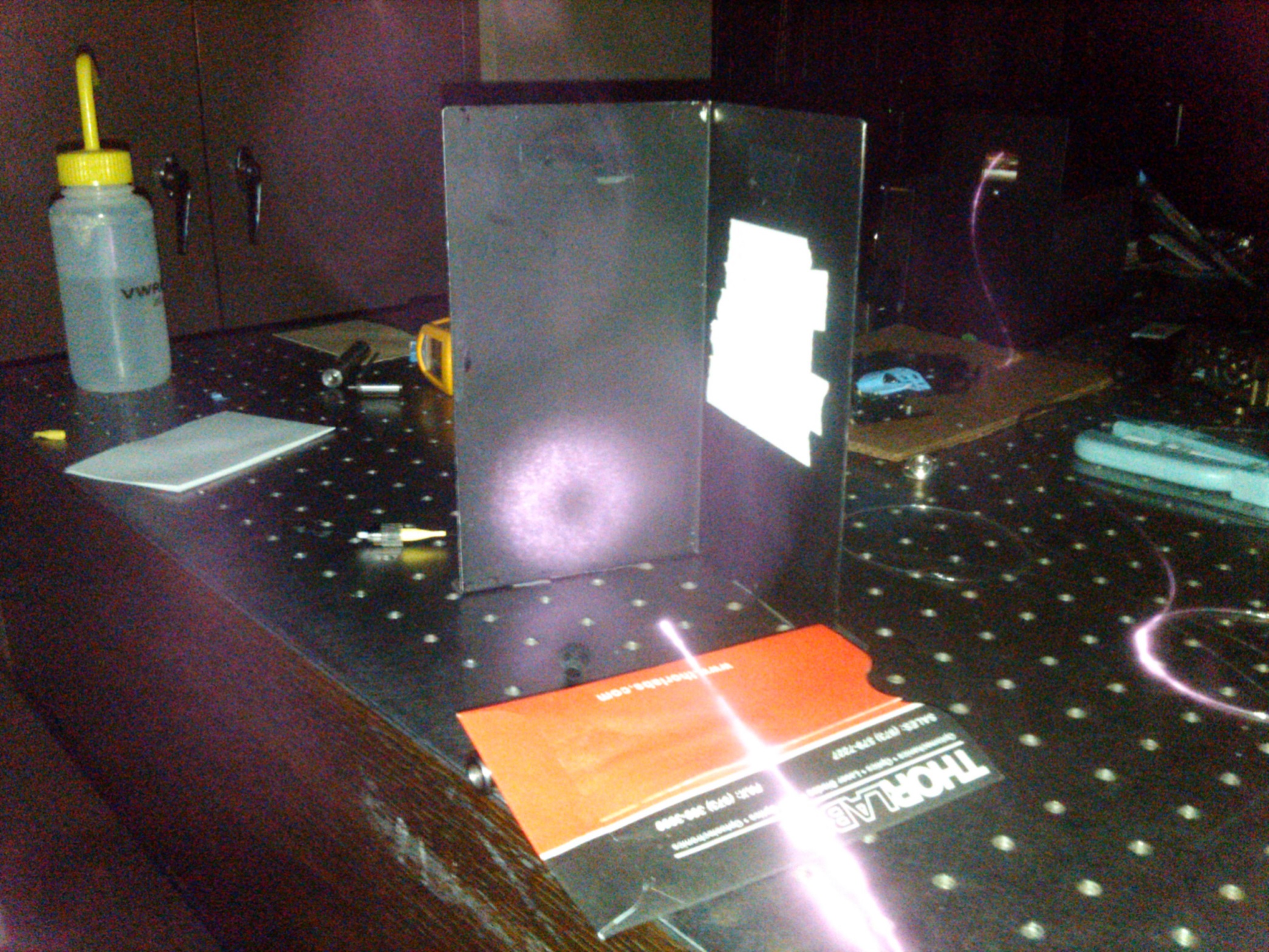 Pump Vs Output
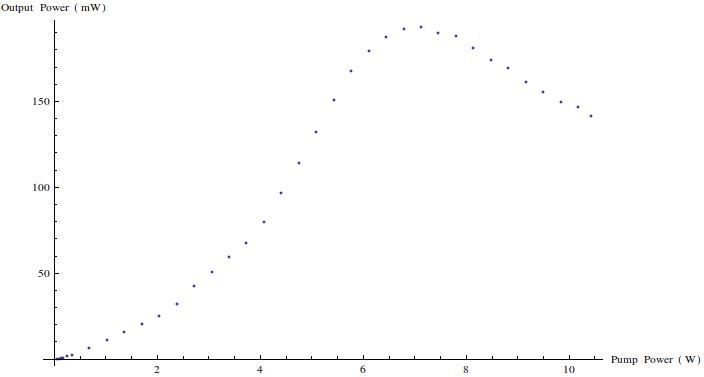 Findings
We assume that the power loss after 7.1 W pump is created from thermal losses or Stimulated Brillouin scattering (SBS)
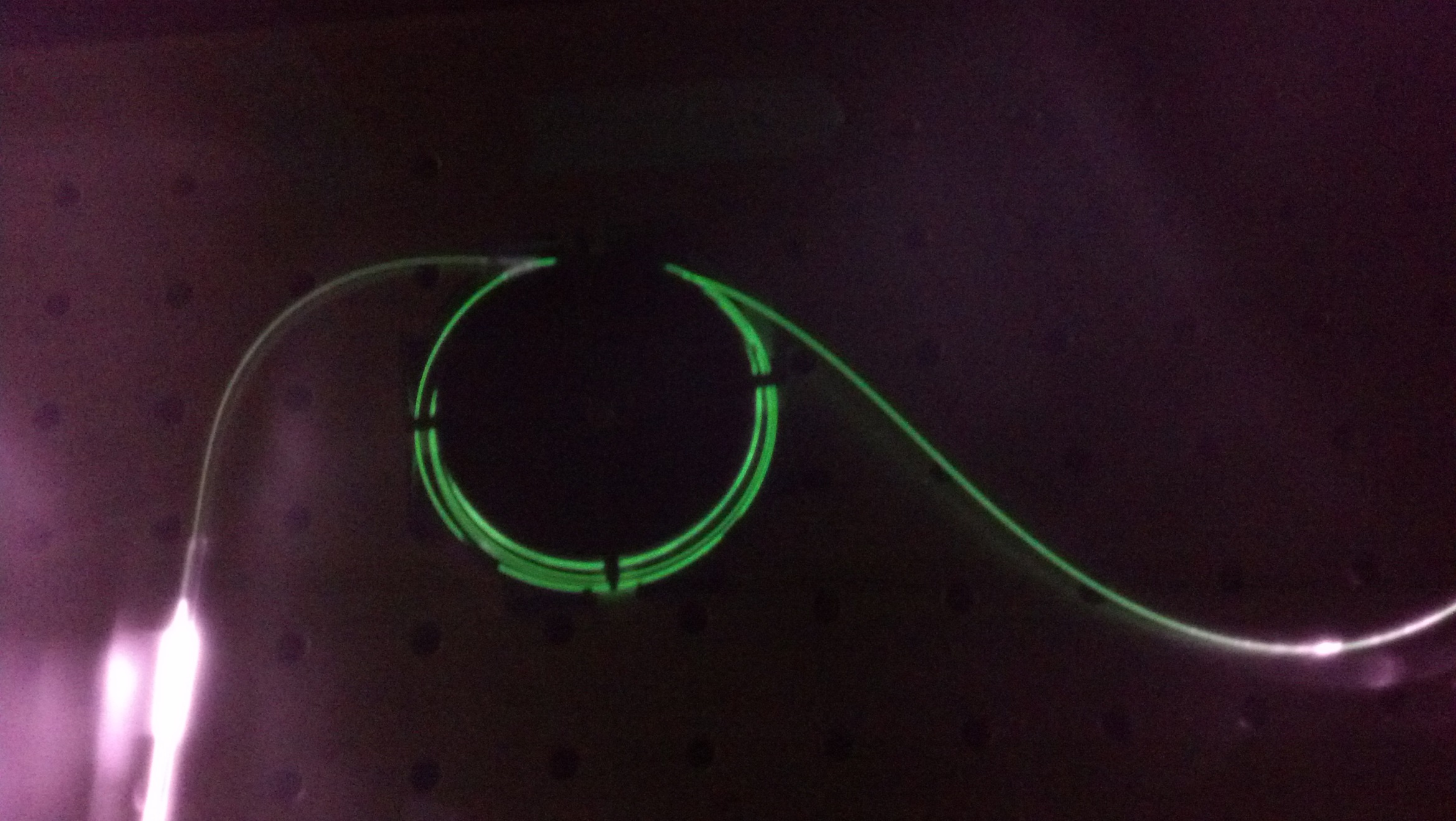 SBS
Phonon photon scattering 
Thermal effects
Signal effects
How to Observe
SBS is a reverse propagating wave
SBS has an intrinsic frequency shift of 10 – 20 MHz(3)
Future Work
Test for SBS
Use a 2X2 output coupler to take the back reflected light out of the cavity, then measure frequency relative to the lasers output frequency.
Optimization
Add a second MM WDM to dump the 980nm light out of the system
Alter EYDF length 
Try different output couplers
References
Fig 1 http://en.wikipedia.org/wiki/File:Singlemode_fibre_structure.svg
Fig 2: http://en.wikipedia.org/wiki/File:OfsetDCF.png
(3)  http://www.rp-photonics.com/brillouin_scattering.html